Состав слова
7 класс
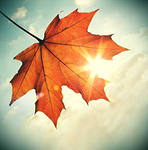 Октябрь к ногам моим упал
Печальным листиком кленовым.
Уже дает прощальный бал
Немая осень в платье новом.
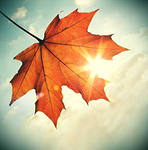 Над словами родственными держит власть    …
слова – значимая часть.
корень
Часть слова, которая изменяется, … 
называется.
окончанием
Перед корнем есть  …       
Слитно пишется она.
приставка
После корня он стоит, перед окончанием.
Если его заменю, другое слово получу.
суффикс
лист-
берёз-
Лист, листочек, листик.
Береза, березка, березонька.
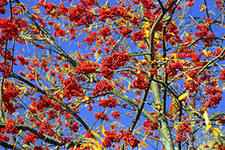 Хороши рябинки осенью. Огнём  горят рябиновые кисти. Ягоды рябины горчат, но только до первых заморозков.
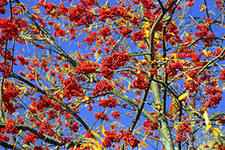 Хороши рябинки осенью. Огнём  горят рябиновые кисти. Ягоды рябины горчат, но только до первых заморозков.
физминутка
Орфограммы в корне слова:
безударные гласные;
 парные согласные;
 непроизносимые согласные.
1. Мокрыми и грус...ными стали с…ды, п…ля и л...са.

2. Посветлел от з…лотой листвы лес.

3. Моро…  покрыл лужи тонким льдом.
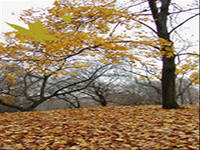 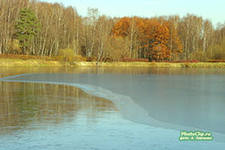 1. Посветлел от з…лотой листвы лес.

2. Мокрыми и грус...ными стали с…ды, п…ля и л...са.

3. Моро…  покрыл лужи тонким льдом.
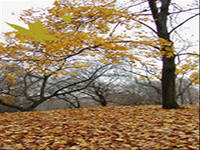 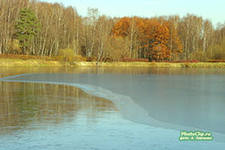 золотой - золото

 грустными - грусть
 сады - сад
 поля - поле 
 леса - лес

 мороз - морозы
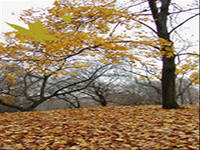 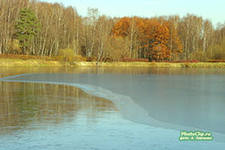 Д.з.
«Рабочая тетрадь №1» 
с.118, упр. 305.